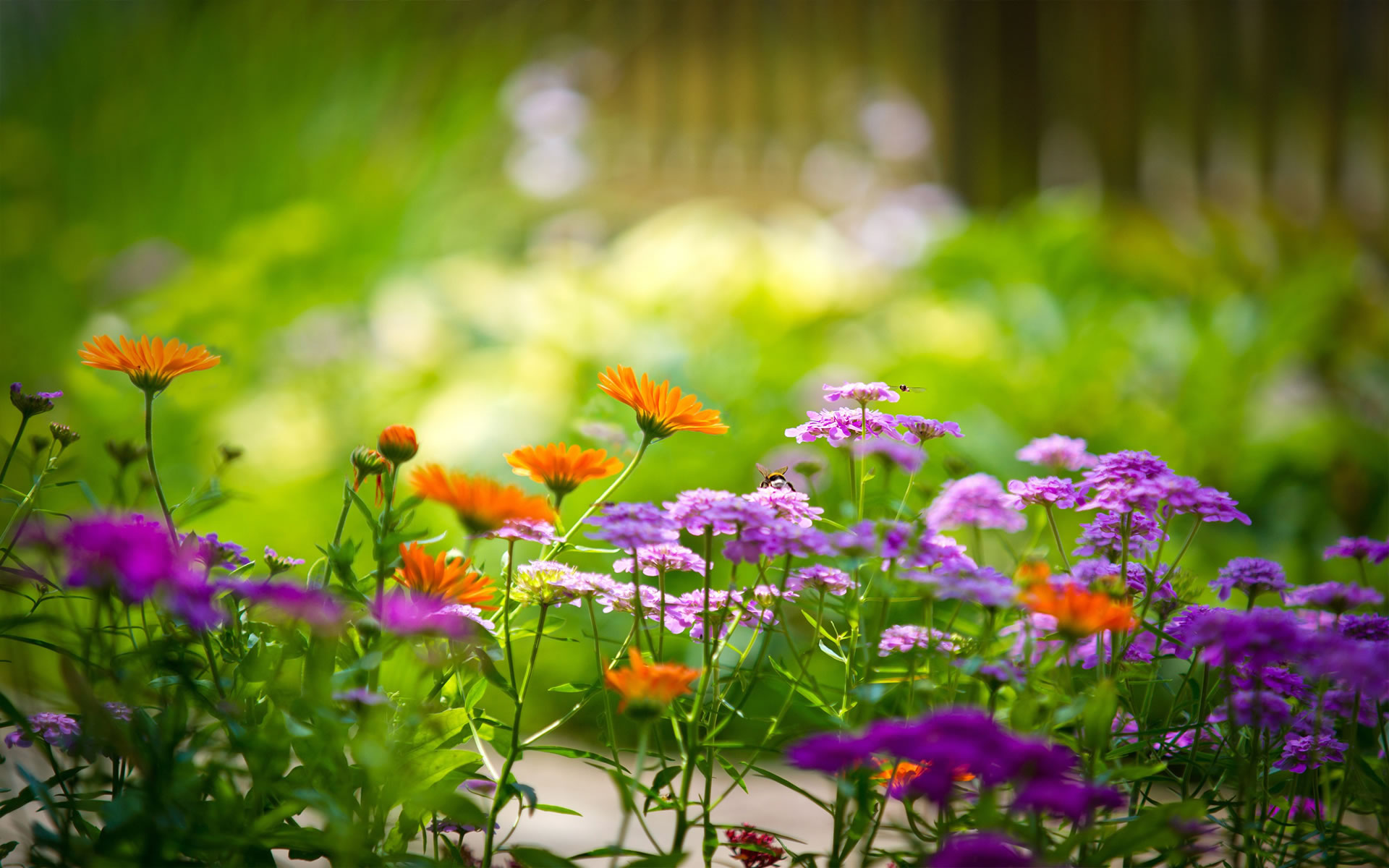 স্বাগতম
আজকের পাঠের বিষয়-
বীজগাণিতিক রাশি
শিক্ষক পরিচিতি
মোছা: শামিমা নাসরিন
এম এস সি গণিত
 সহকারী শিক্ষক 
পানিশ্বর উচ্চ বিদ্যালয়  
সরাইল,ব্রাহ্মণবাড়িয়া
পাঠ
     পরিচিতি
শ্রেণি  : নবম              
         বিষয় :   গনিত
        অধ্যায়: ৩য়
শিখন ফল:
এই পাঠ শেষে শিক্ষার্থীরা.........

১।বীজগানিতিক সুত্রগুলো বলতে পারবে।

২। বীজগাণিতিক সূত্র প্রয়োগ করে  বাস্তব 

সমস্যার সমাধান করতে পারবে।
বর্গমূল নির্ণয় করার জন্য প্রয়োজনীয় সূত্রাবলীঃ
ঘনমূলের প্রয়োজনীয় সূত্রাবলীঃ
সূত্র প্রয়োগ করে অংক শিখিঃ
একক কাজ
এসো সৃজনশীল পদ্ধতিতে অংক শিখিঃ
সমাধানঃ
সমাধানঃ
এবং
ক হতে পাই
খ হতে পাই
এখন
L.H.S
দলীয় কাজ
বাড়ীর কাজঃ
X=3+2√2 হলে
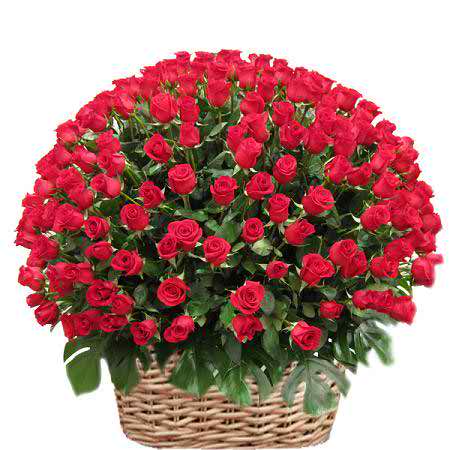 ধন্যবাদ